3-D gastrointestinal histology: examples for basic and clinical research
Prof. Shiue-Cheng(Tony) Tang
(湯學成教授) 
Professor, Institute of Biotechnology, Department of Medical Science, National Tsing Hua University
    國立清華大學生物科技研究所教授
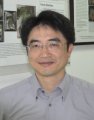 Research Interests : 
3-D microscopy with optical clearing
Enteric neurovascular histology
Pancreatic islet histology & biology
Time:
      Thursday, March 14, 2019, 1:30-3:30 PM
Location:
      Room B201, Tzu Chi University (慈濟大學B201階梯教室)  
Host:
      Prof. Chung-Hsing Chang/ Institute of Medical Sciences,
      Tzu Chi University (張中興教授/慈濟大學醫學科學研究所)
Open to the public – all are welcome!
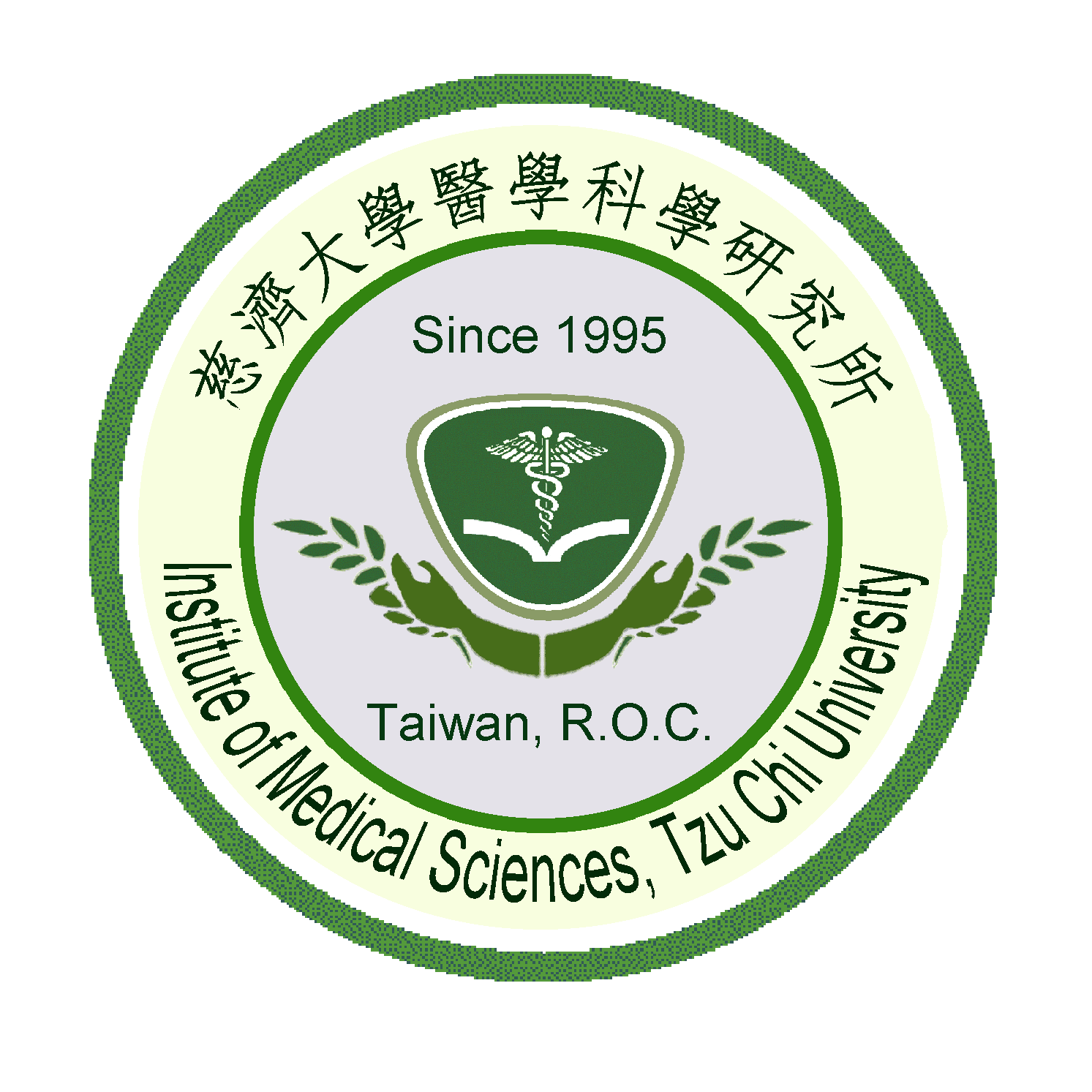 醫學科學研究所
 Institute of Medical Sciences
TEL: (03)8565301  Ext.2011